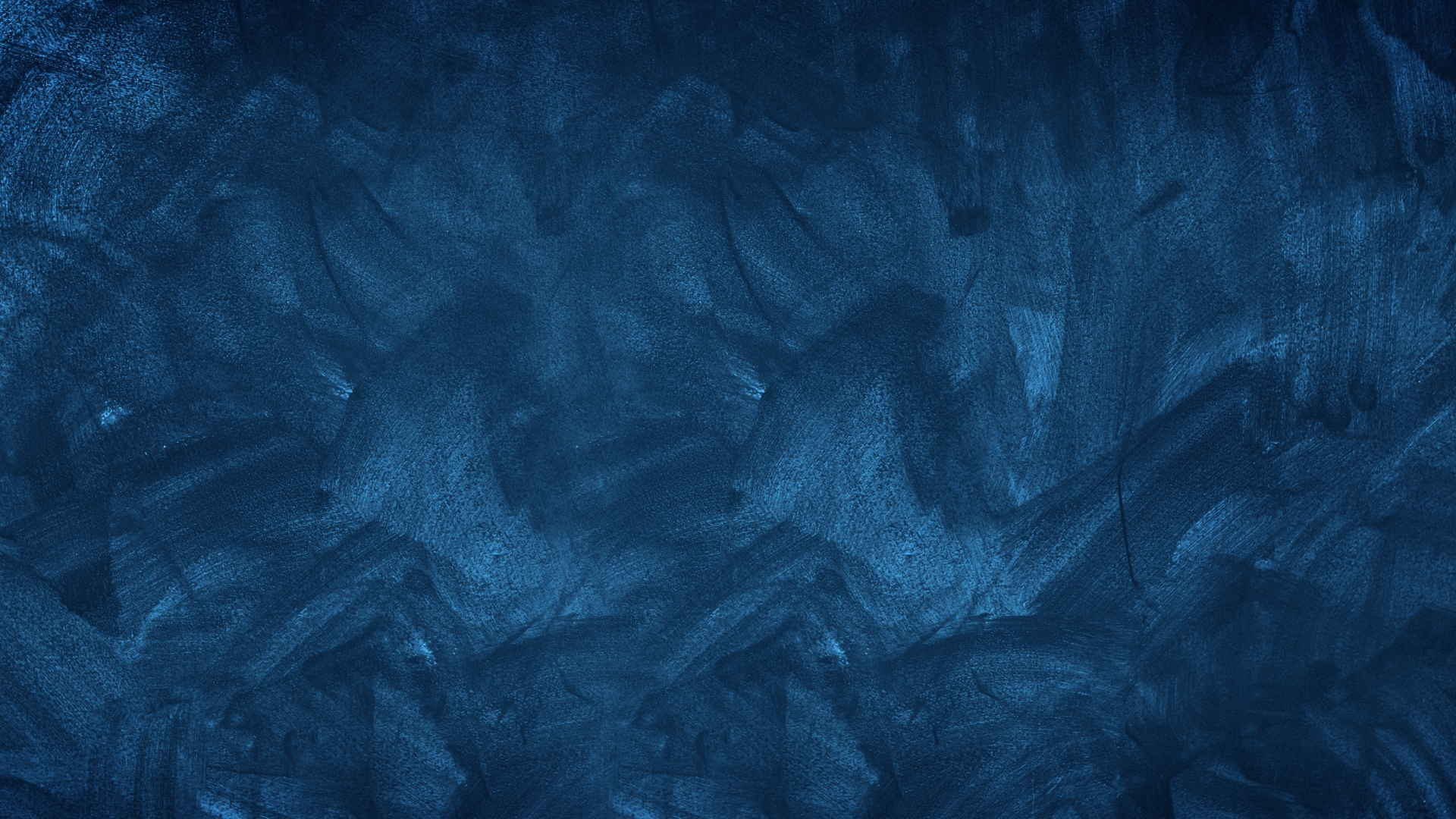 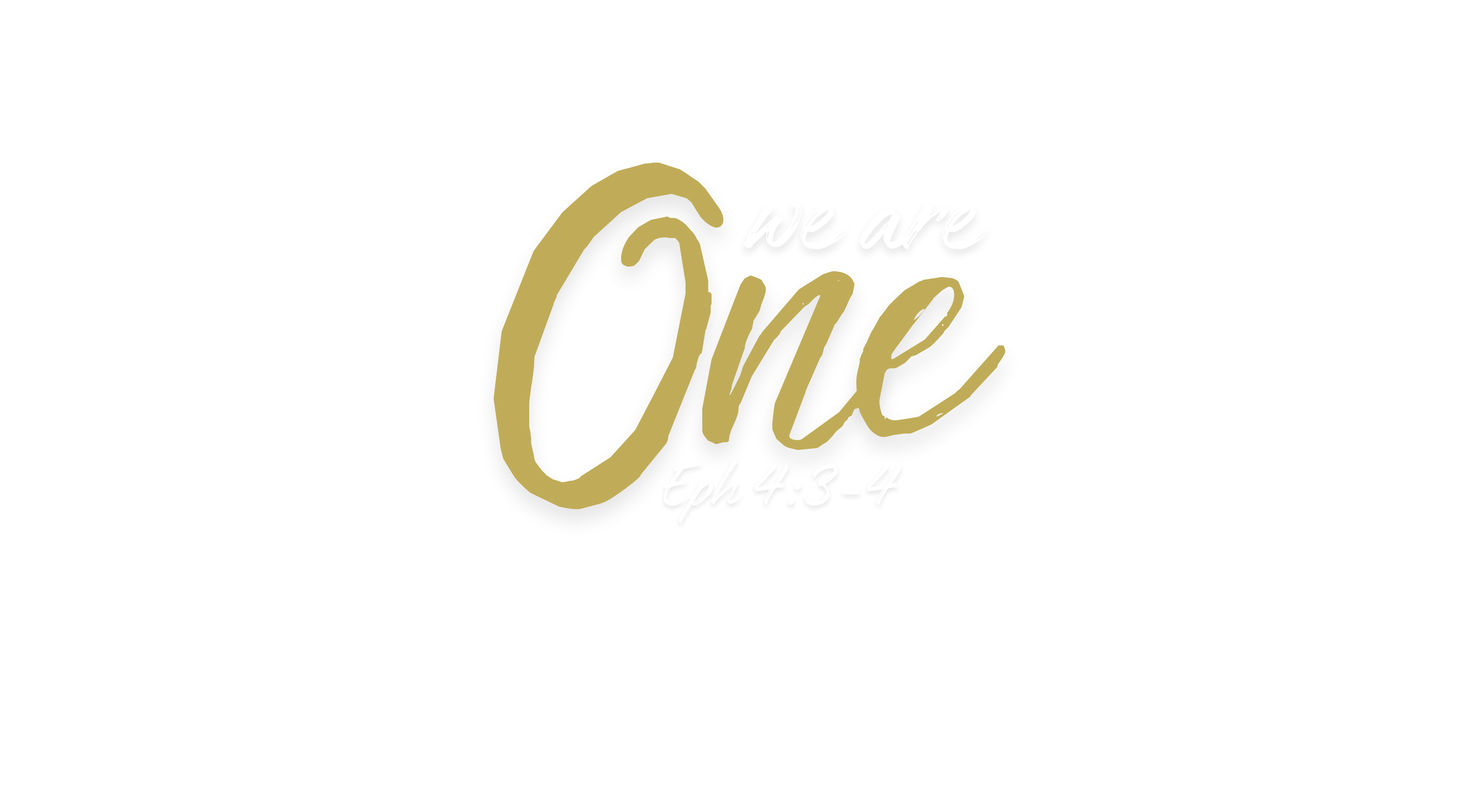 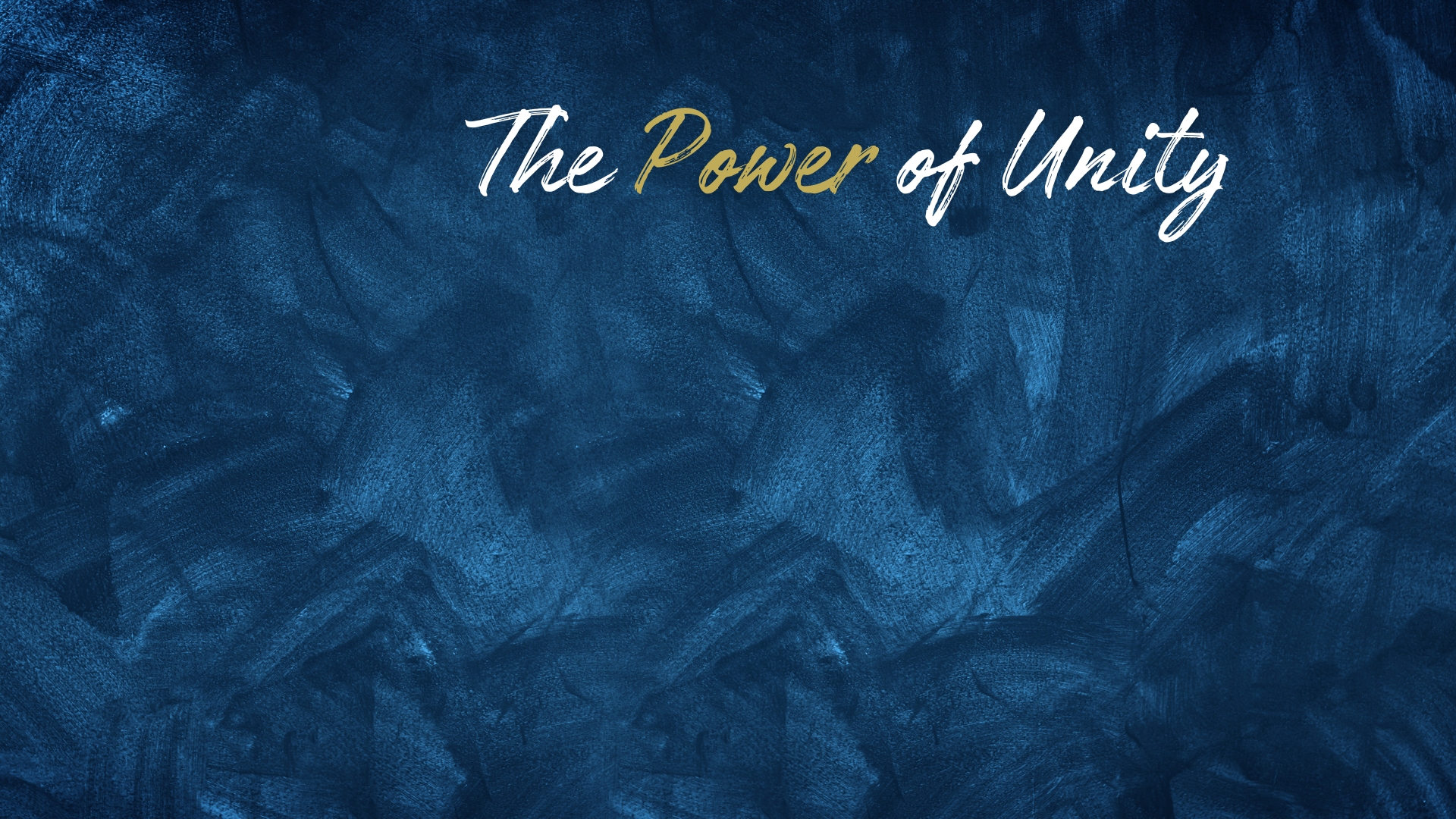 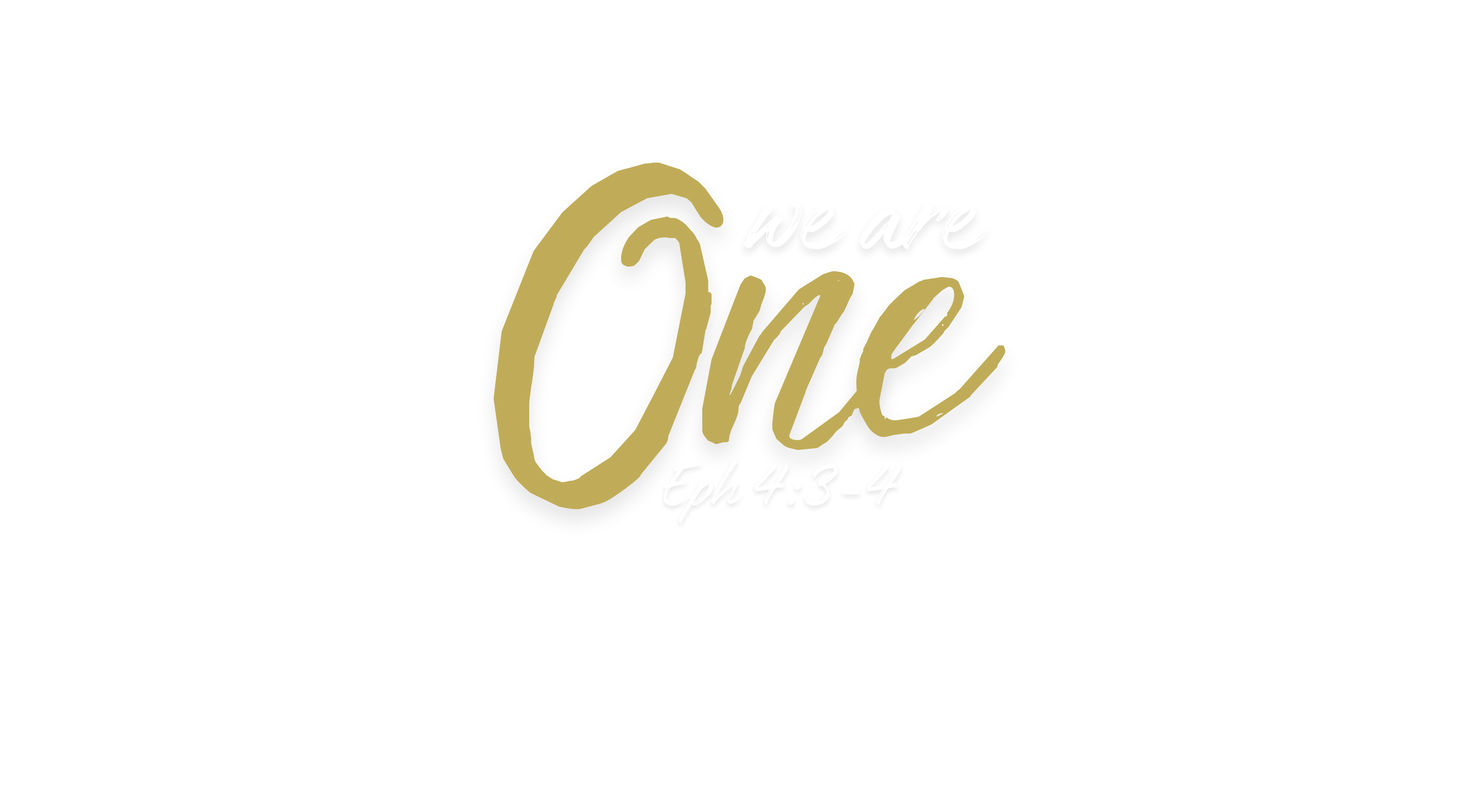 The hope of the Messiah pertained to the Jews – Ephesians 1:12-13 (cf. Romans 9:4-5; Acts 26:6-7)
This distinction aroused animosity between Jew and Gentile – Ephesians 2:11-12 (cf. Jonah 4; Acts 13:42-48; Galatians 2:11-13)
This distinction is no more in Christ Jesus – Ephesians 2:13-22
There is power in the unity provided in Christ – Ephesians 3:10; Galatians 3:26-29; Isaiah 2:4; John 17:20-23
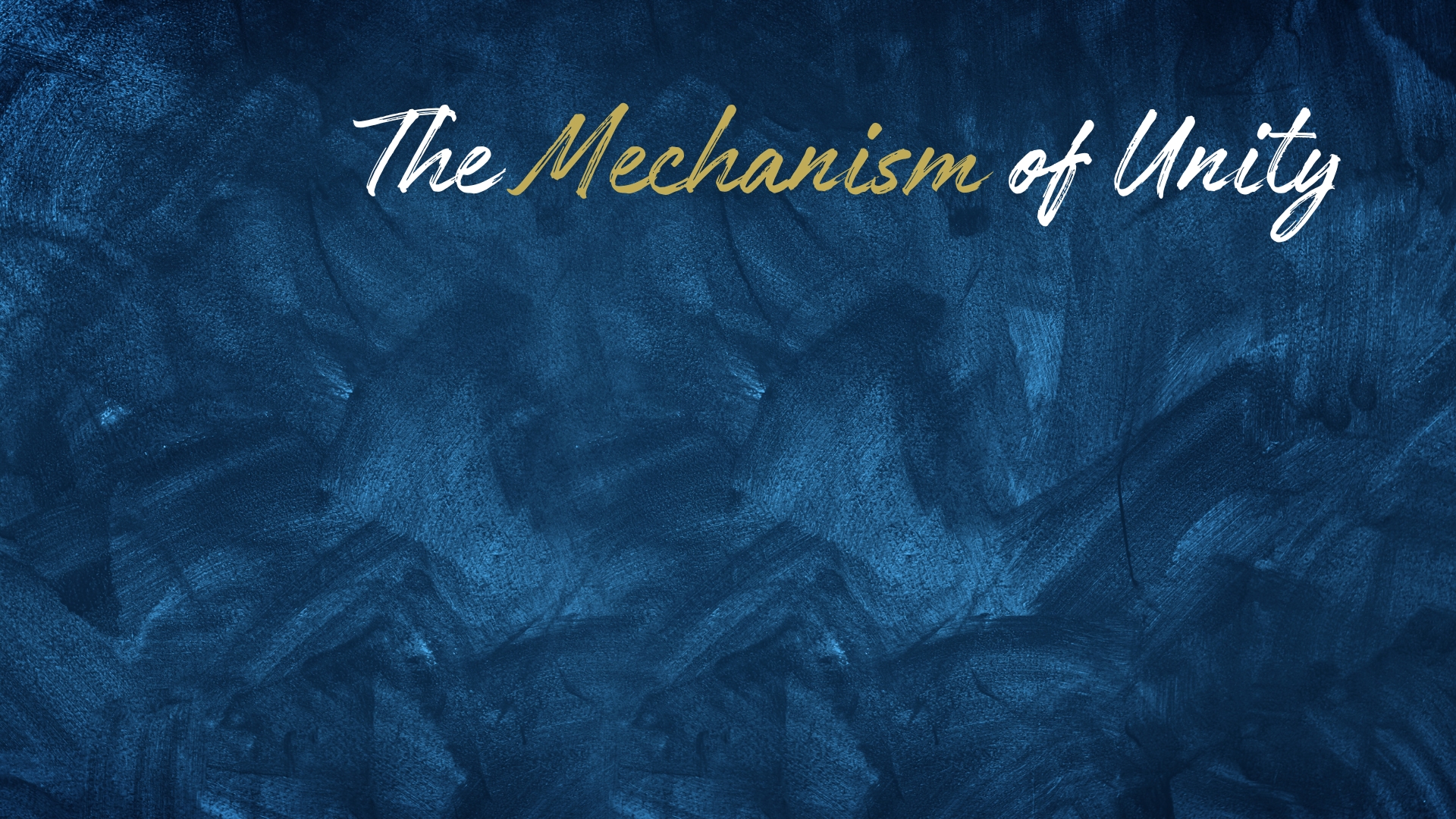 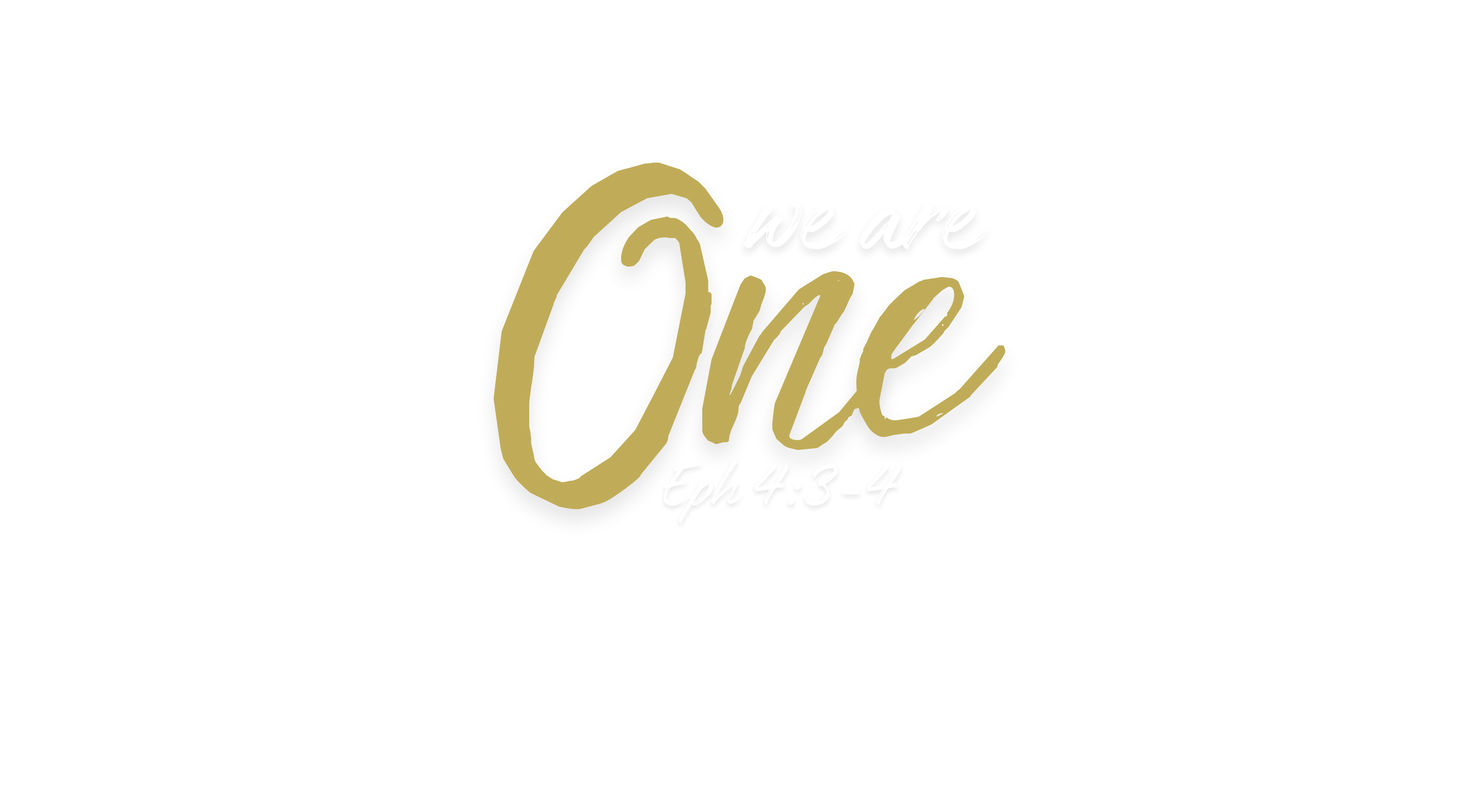 Jesus Christ brought unity – Ephesians 2:13-14 (cf. Luke 3:23, 38; 2:10, 32; 4:24-27; 7:9; Matthew 15:21-28; John 10:16; 1 Timothy 2:5; Acts 11:15-18; 15:8-11; Galatians 2:14-16)
The Holy Spirit unites in Christ through the revelation of truth – Ephesians 2:18-20; 3:3-6 (cf. John 16:12; 1 Thessalonians 1:2-20; 2:14; 1 Corinthians 12:12-14)
The unity is of the Spirit – Ephesians 4:3 (cf. Philippians 1:27; 2:1-2; Ephesians 4:11-13; 1 Corinthians 1:10)
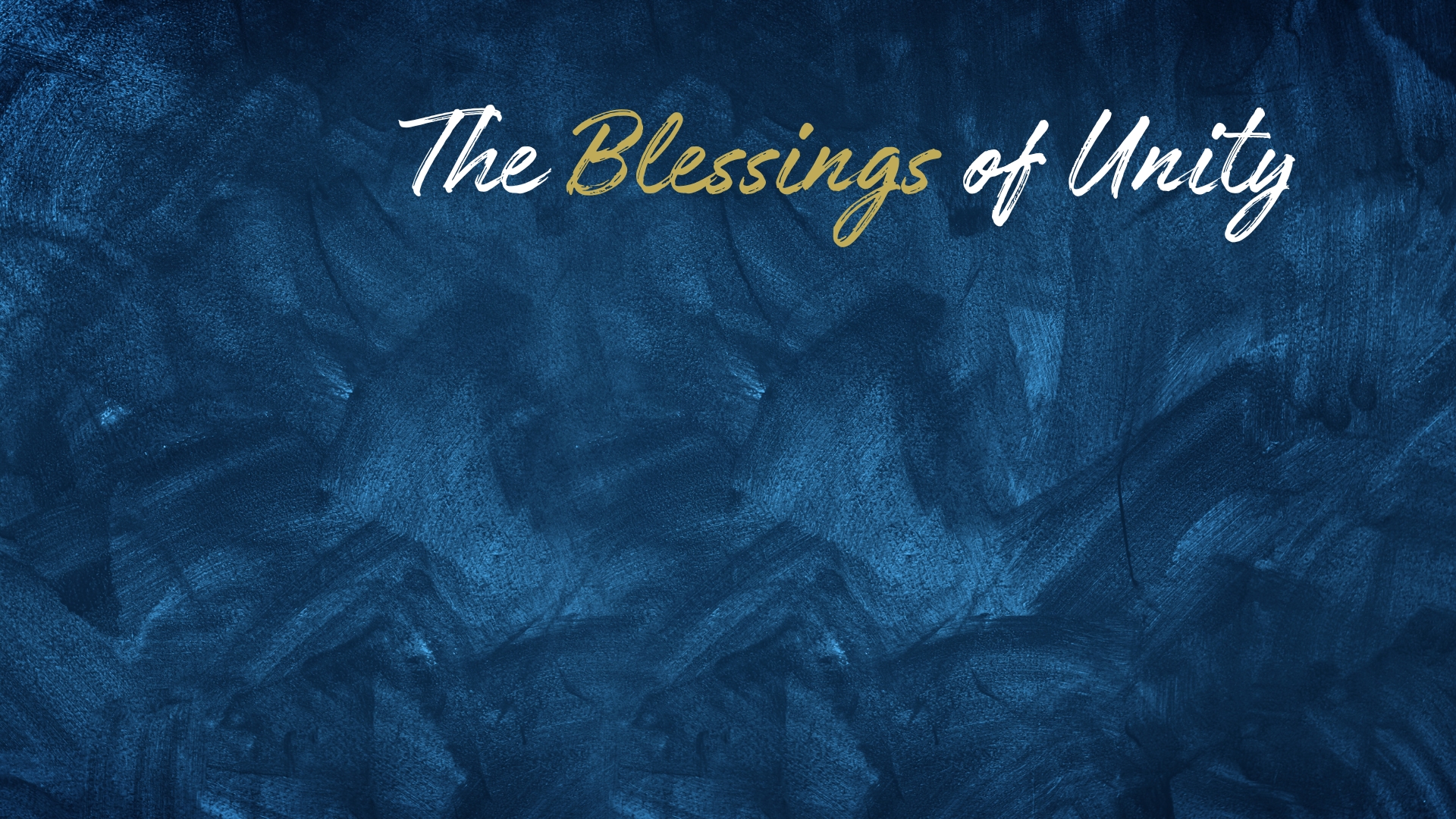 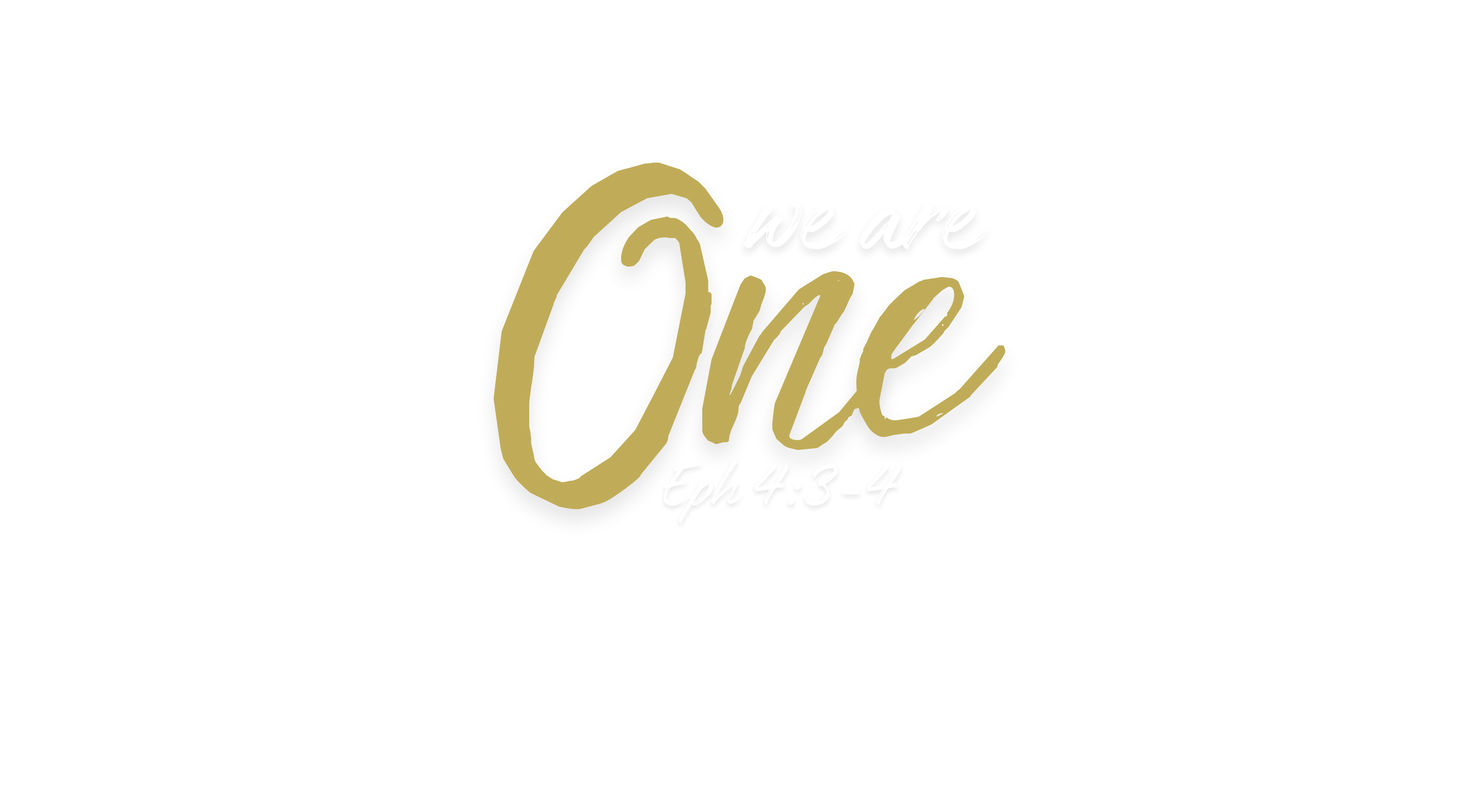 Unity in Christ provides one with family – Ephesians 2:19
Support (4:2); growth (4:15-16); care, forgiveness (4:32; 5:1-2); encouragement, edification (5:15-20); prayer (6:18)
Others united in purpose provides strength – 1 Peter 5:8-9
Unity makes all others of greater importance than the individual – Rom. 12:3-4, 9-10, 16; 1 Cor. 12:25-26; Phil. 2:3-4
Unity is a blessing! – Psalm 133:1; Ecclesiastes 4:9-12
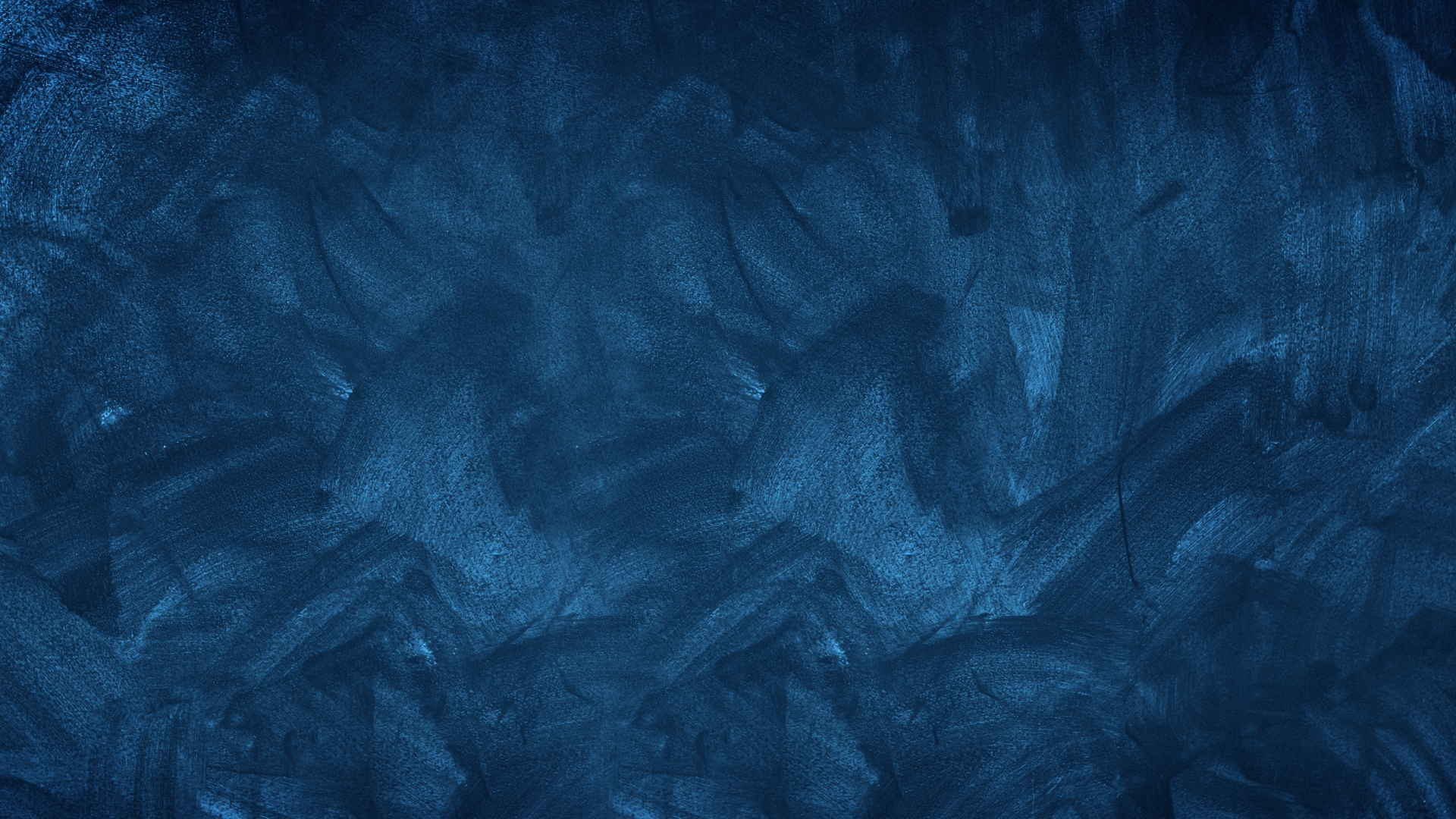 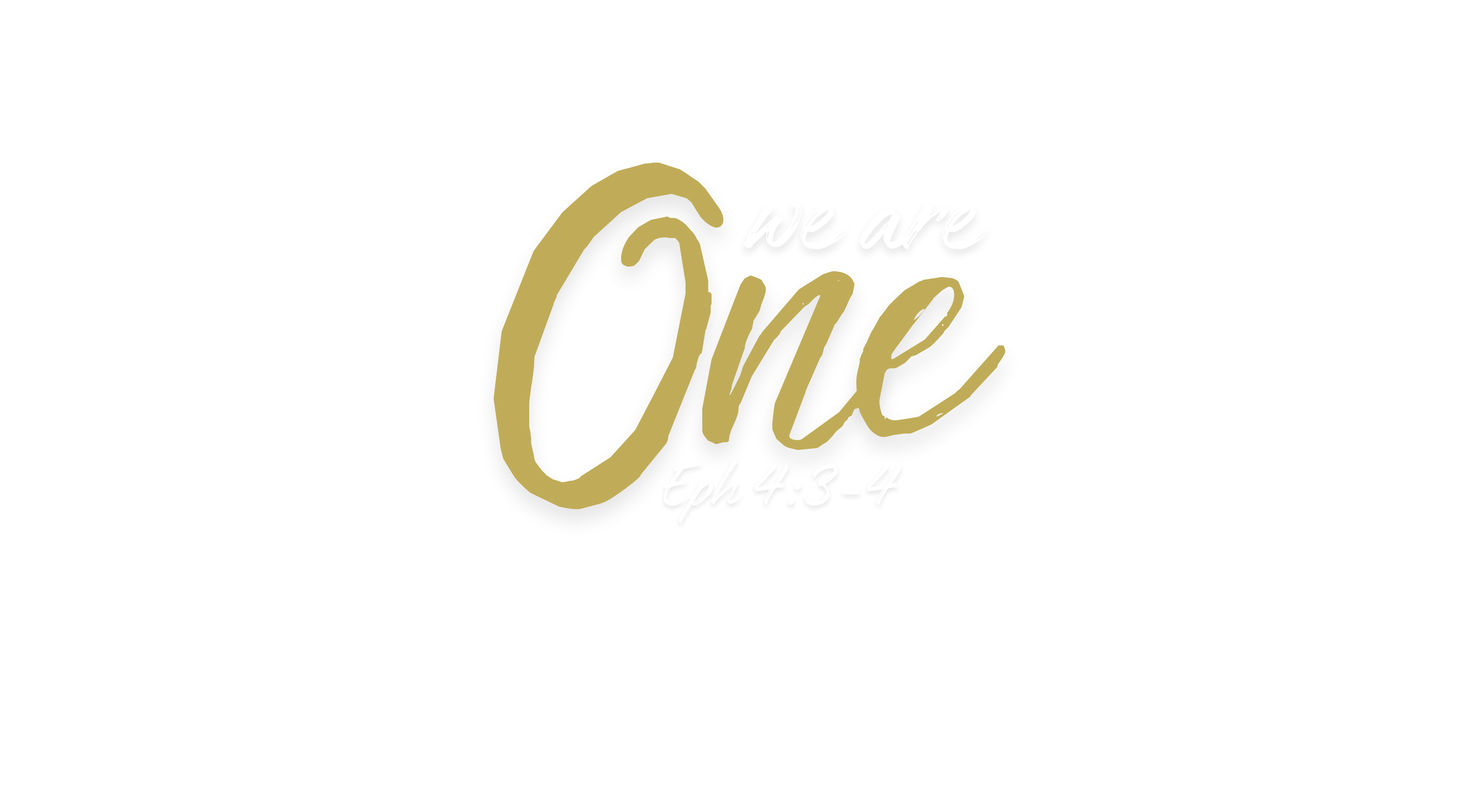